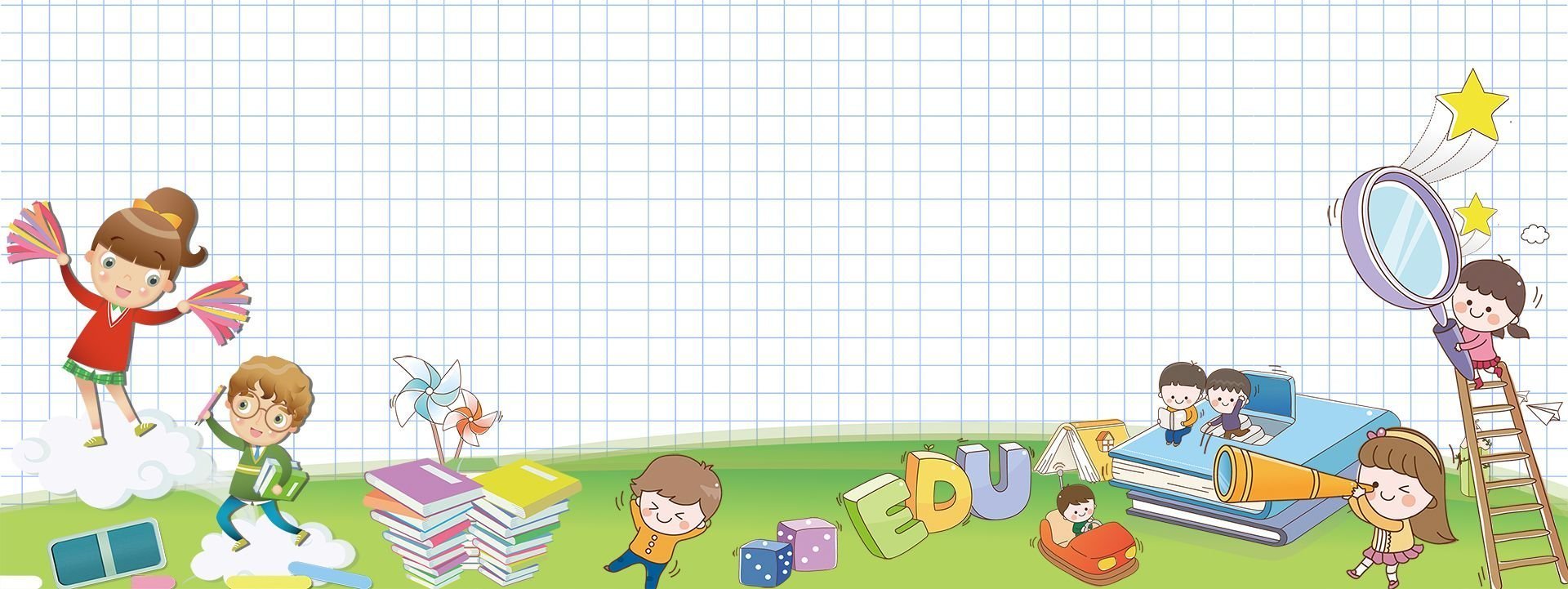 ИССЛЕДОВАТЕЛЬСКАЯ ДЕЯТЕЛЬНОСТЬ 
КАК СРЕДСТВО 
РАСШИРЕНИЯ КРУГОЗОРА 
ДОШКОЛЬНИКОВ
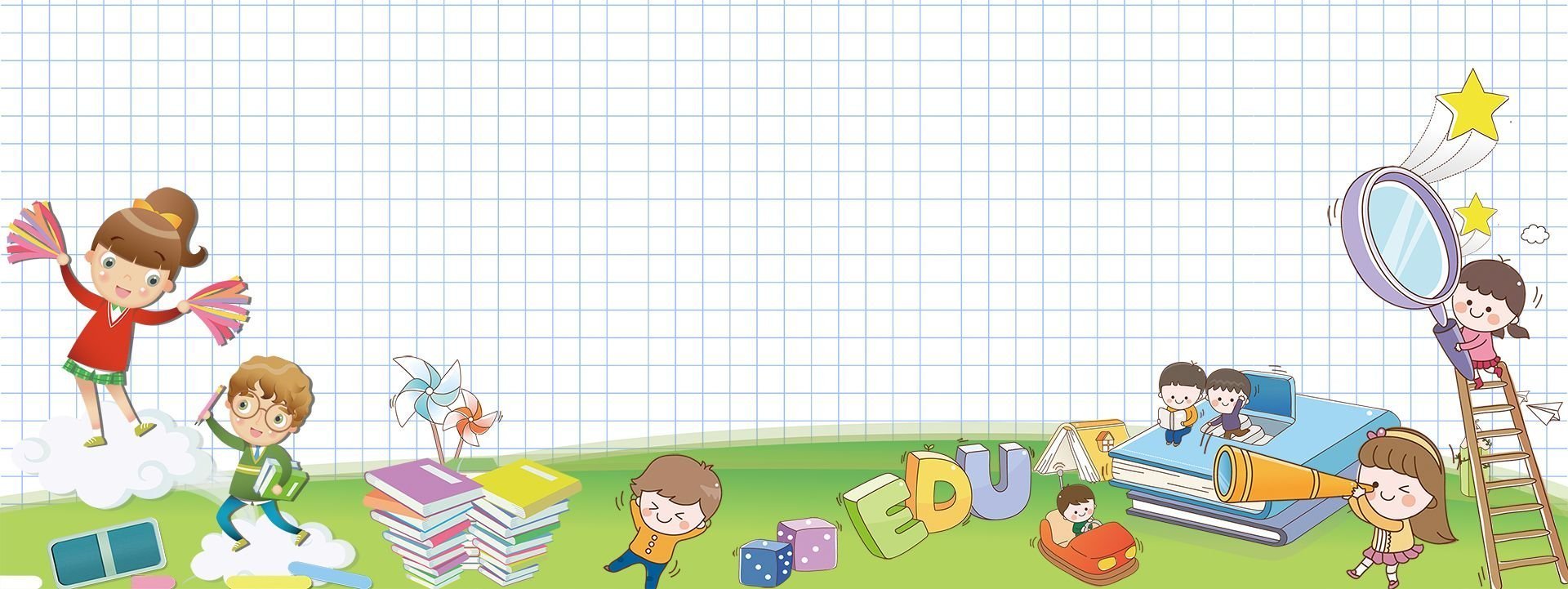 кругозор дошкольника – 
                       это объем и широта знаний, 
                           представлений ребенка
             об окружающей его действительности
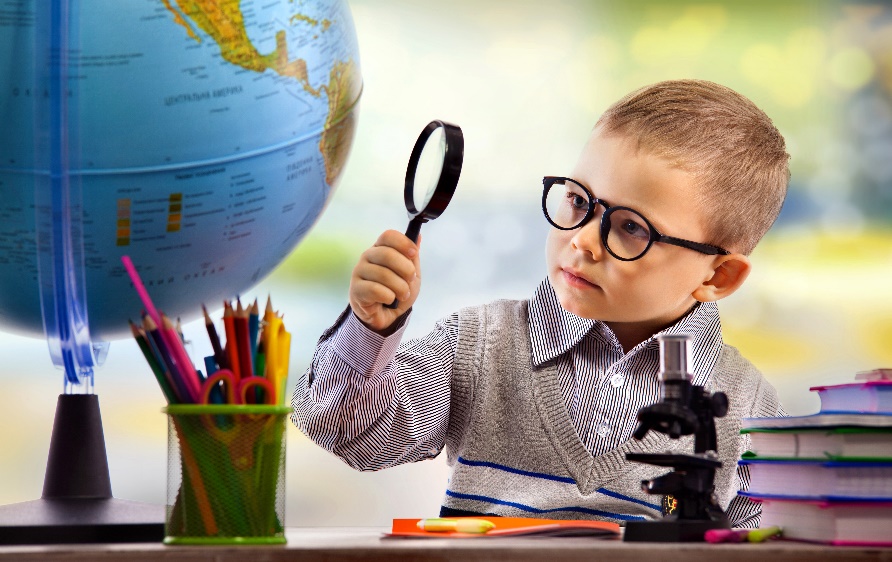 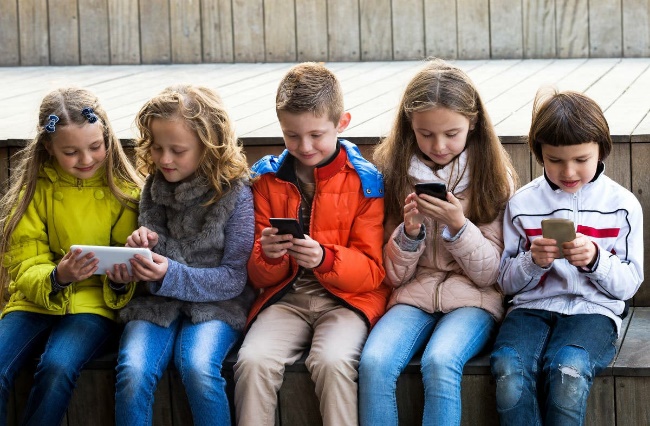 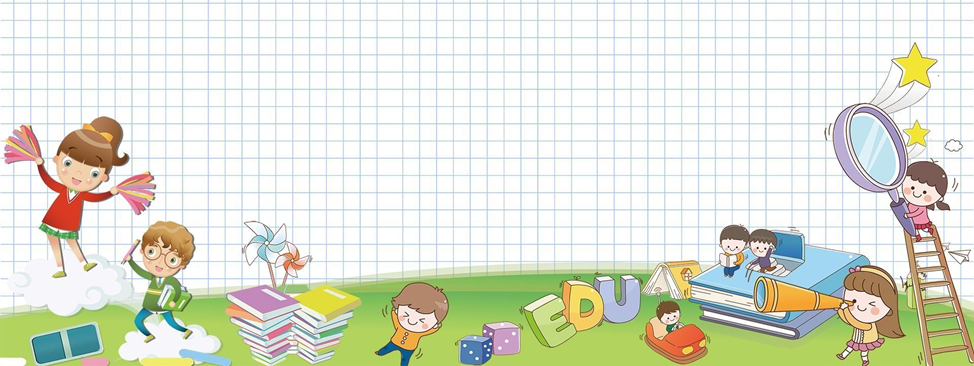 Исследовательская деятельность 
– это особый вид интеллектуально-творческой деятельности, 
                                     позволяющий ребенку 
              под руководством педагога или самостоятельно 
добывать информацию 
и овладевать представлениями 
о том или ином предмете, объекте, явлении
окружающего мира
Основное содержание исследований предполагает  
             формирование  следующих представлений:

                          О мире живой и неживой природы 

   О материалах и веществах       О природных явлениях

           О предметном мире                    О человеке 
      
                                    О сенсорных эталонах
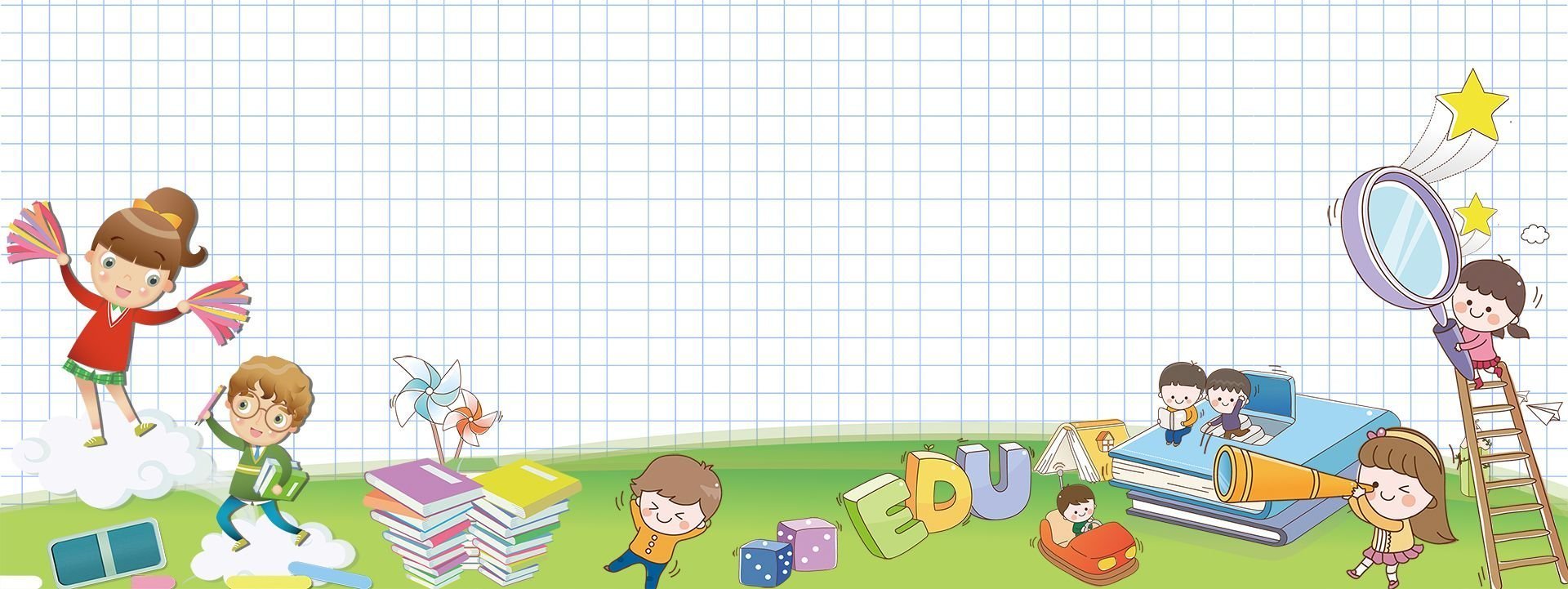 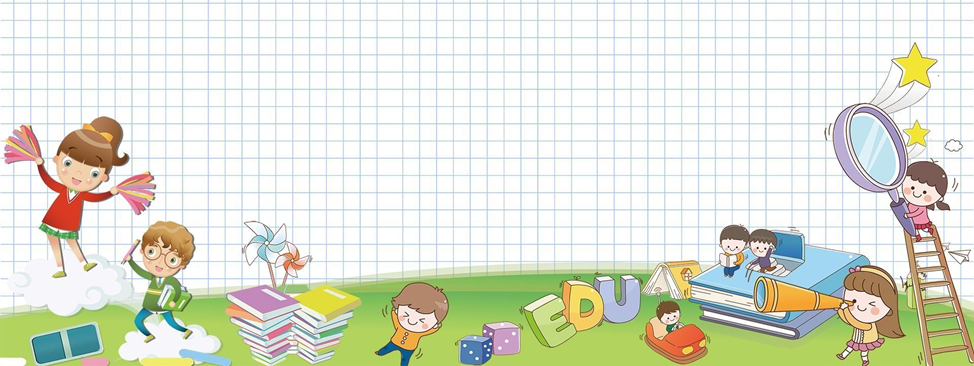 ОТПРАВНЫЕ МОМЕНТЫ ИССЛЕДОВАТЕЛЬСКОГО ВЗАИМОДЕЙСТВИЯ, КОТОРЫЕ ПОЗВОЛЯЮТ РАСШИРИТЬ КРУГОЗОР

реальные события, происходящие в данный период

специально «смоделированные» воспитателем

воображаемые события

события, происходящие в жизни группы
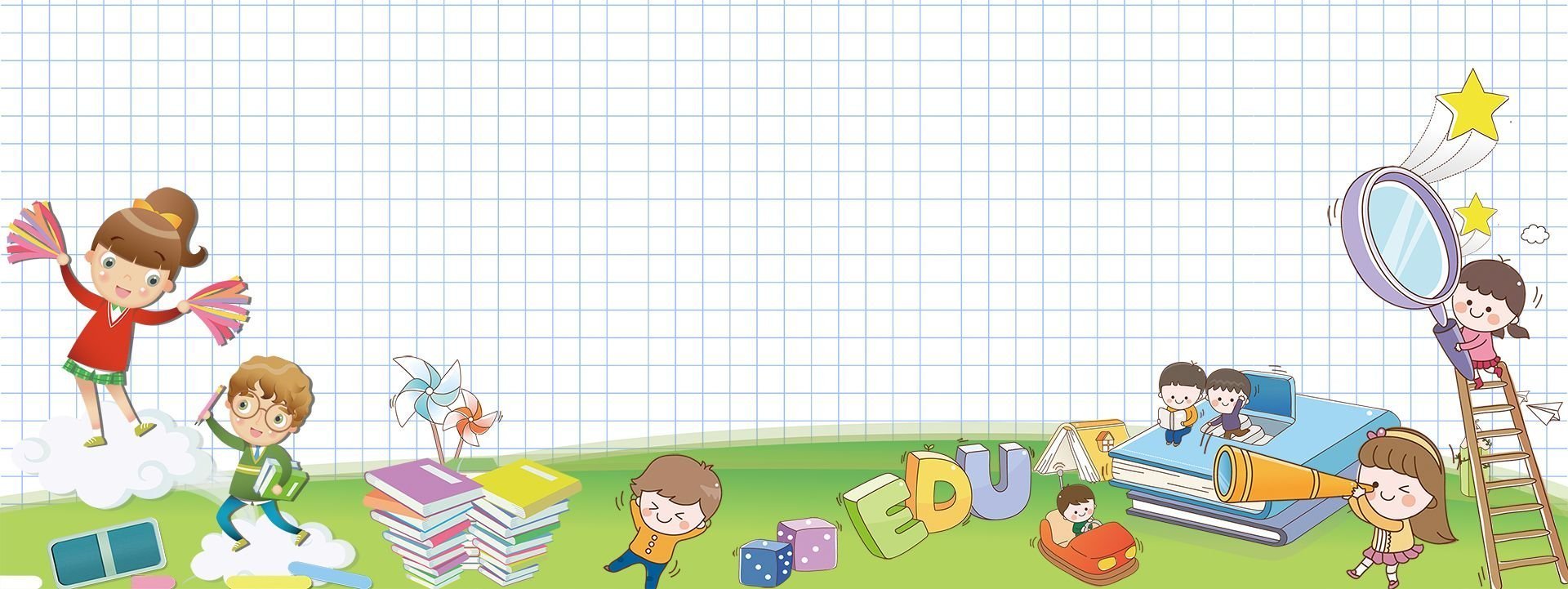 правила «выбора темы» исследования

                 Тема должна быть интересна ребёнку, увлекать его 



                 Тема должна быть выполнима 
 
                 В теме должен быть элемент неожиданности
 
                 Тема должна быть выполнена качественно, но быстро
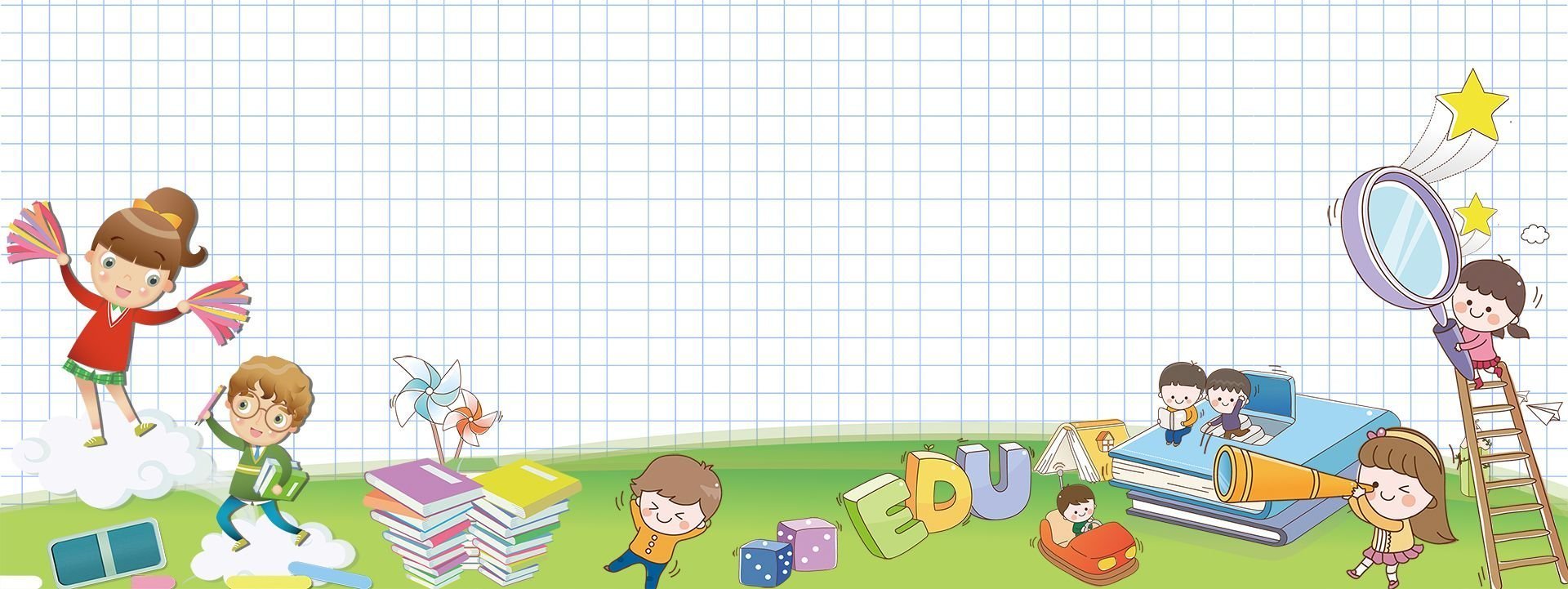 Методы и приёмы 
исследовательской деятельности
с дошкольниками
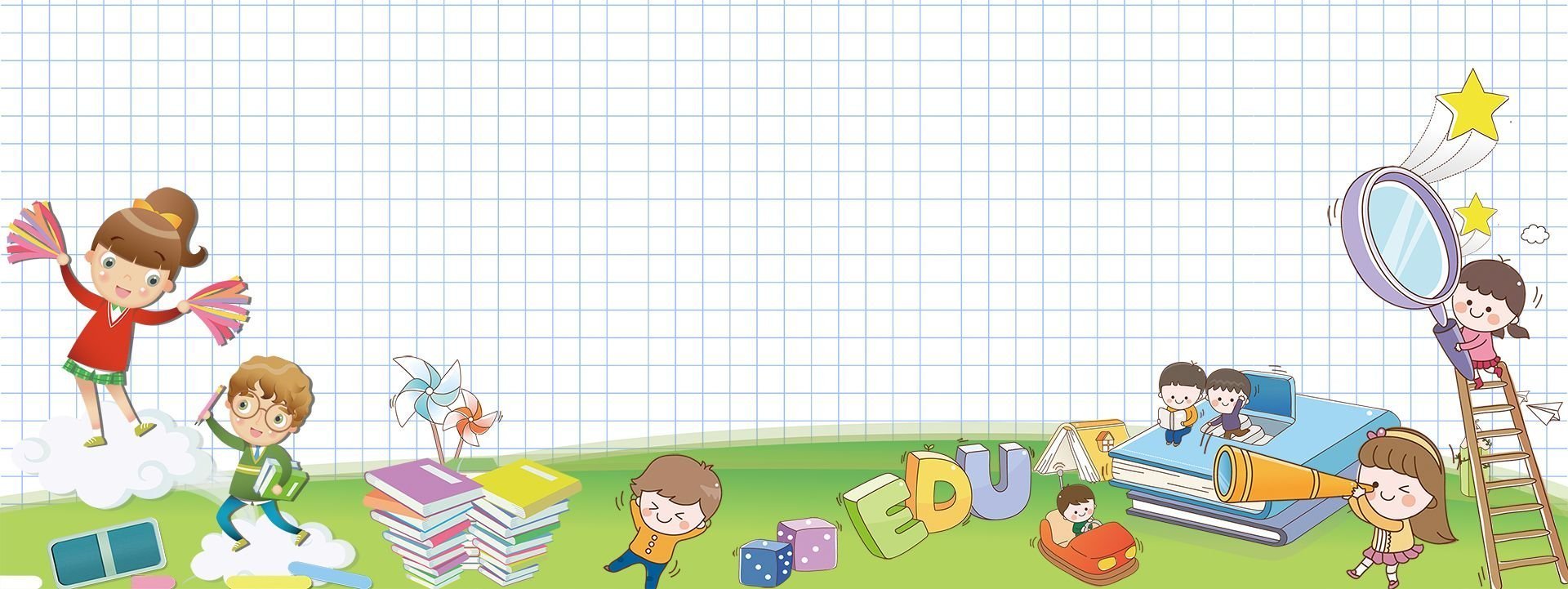 Эвристический метод
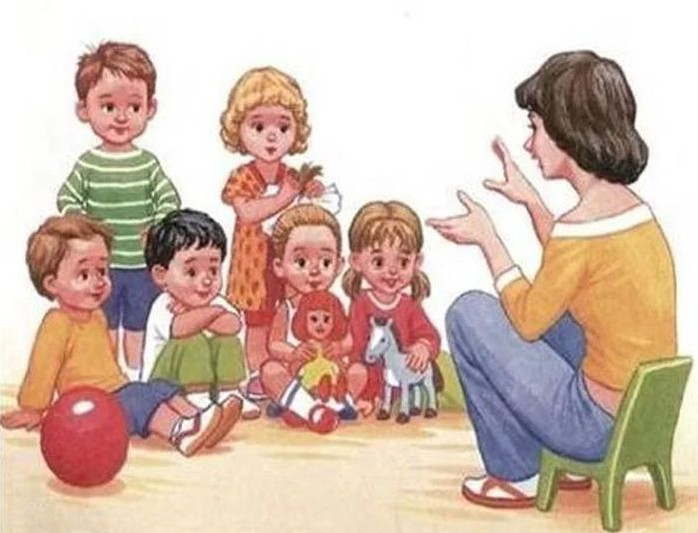 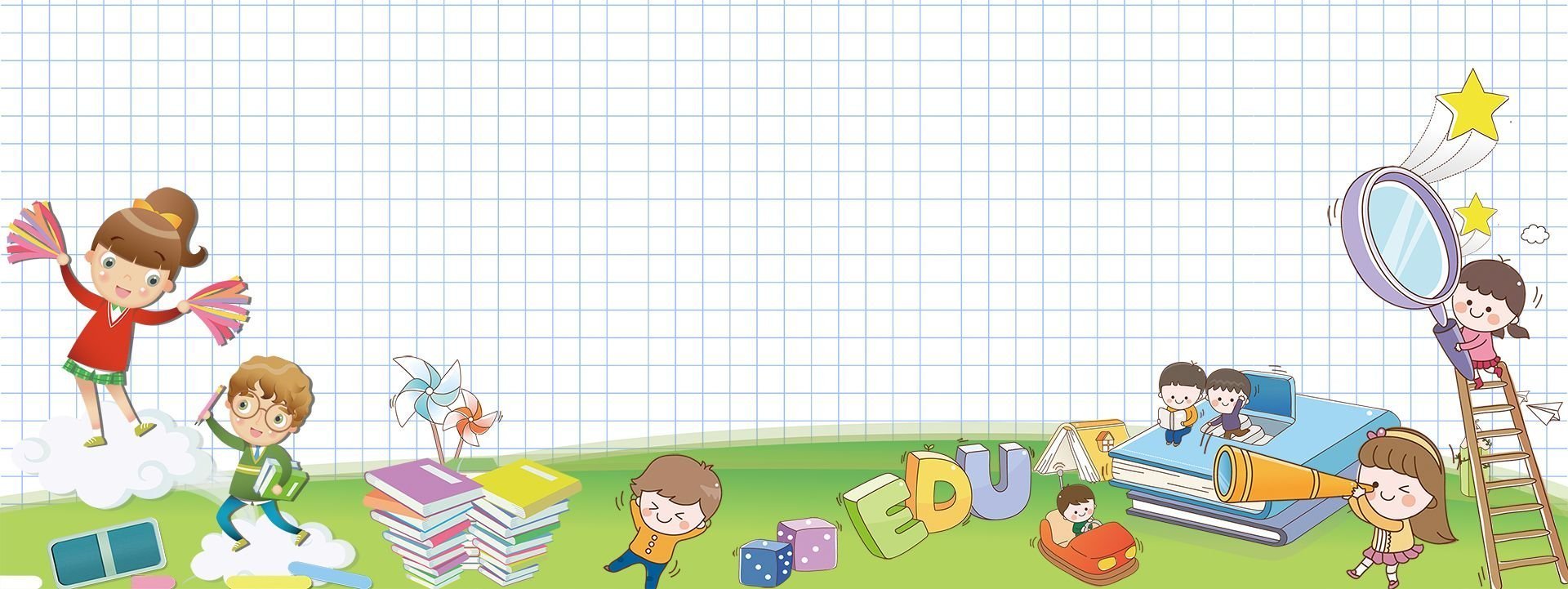 Наблюдения
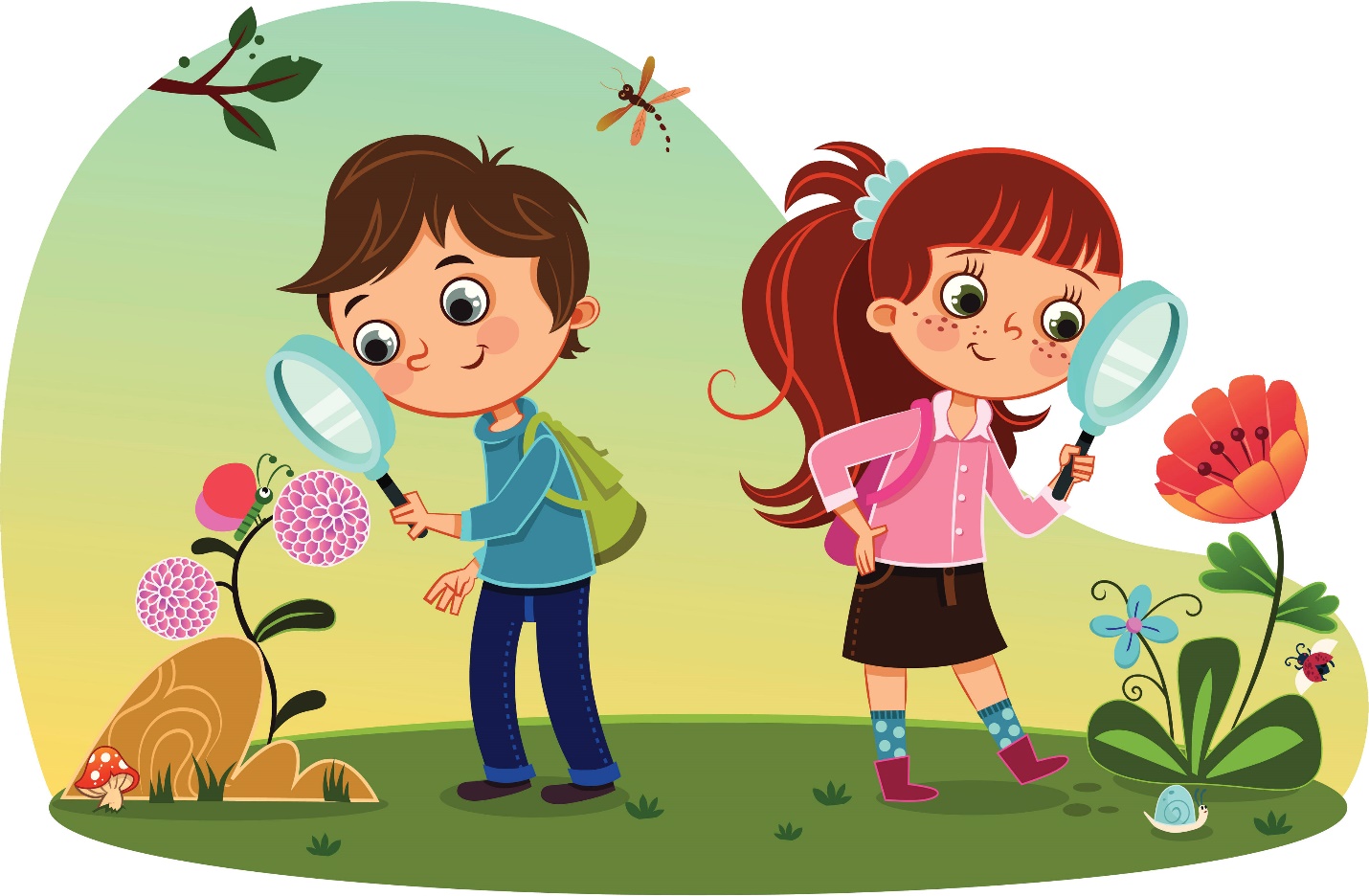 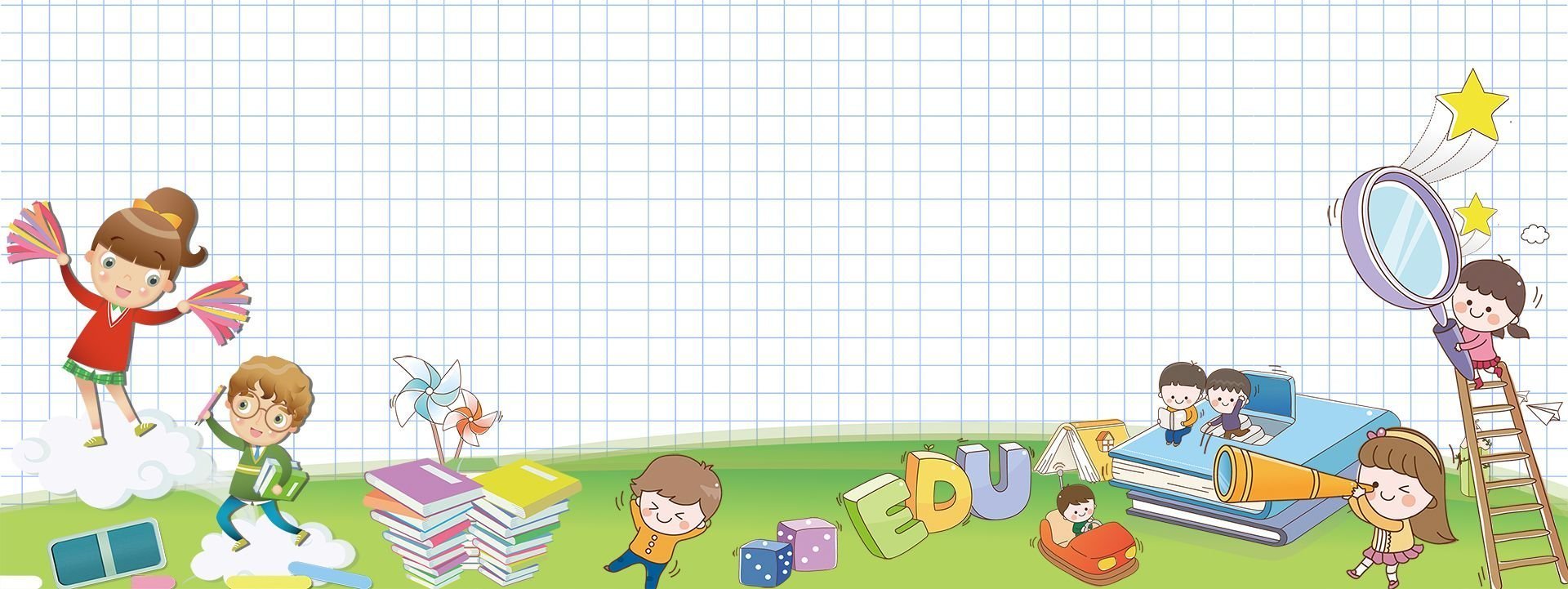 Экспериментирование
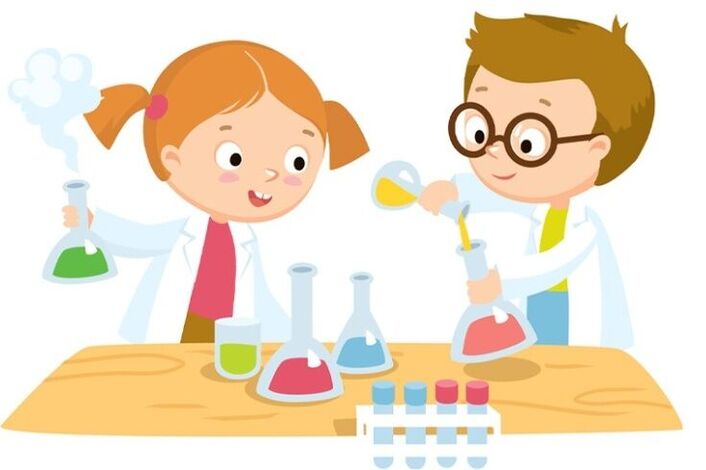 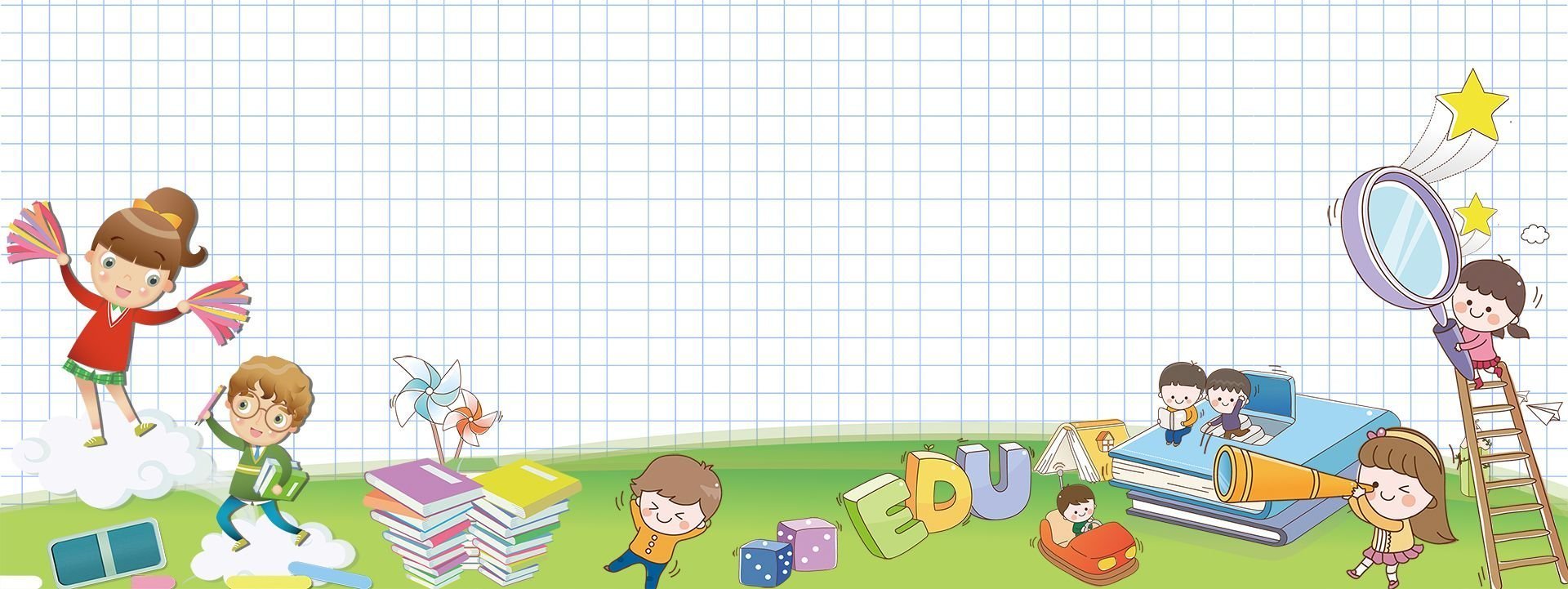 Моделирование
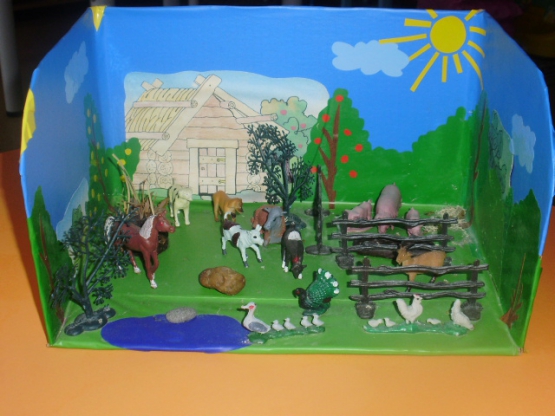 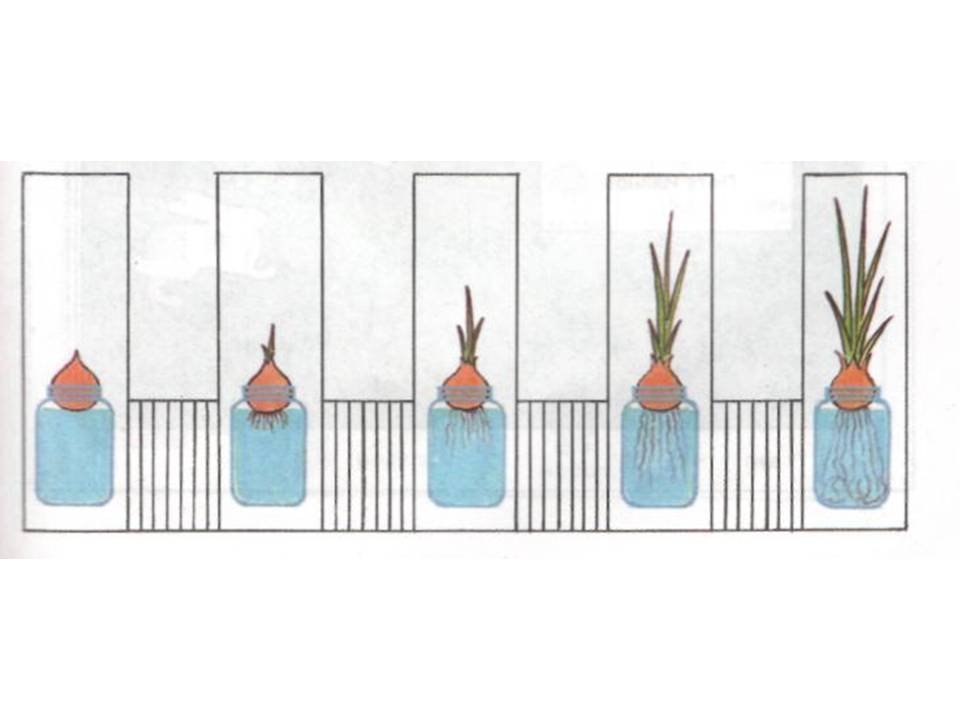 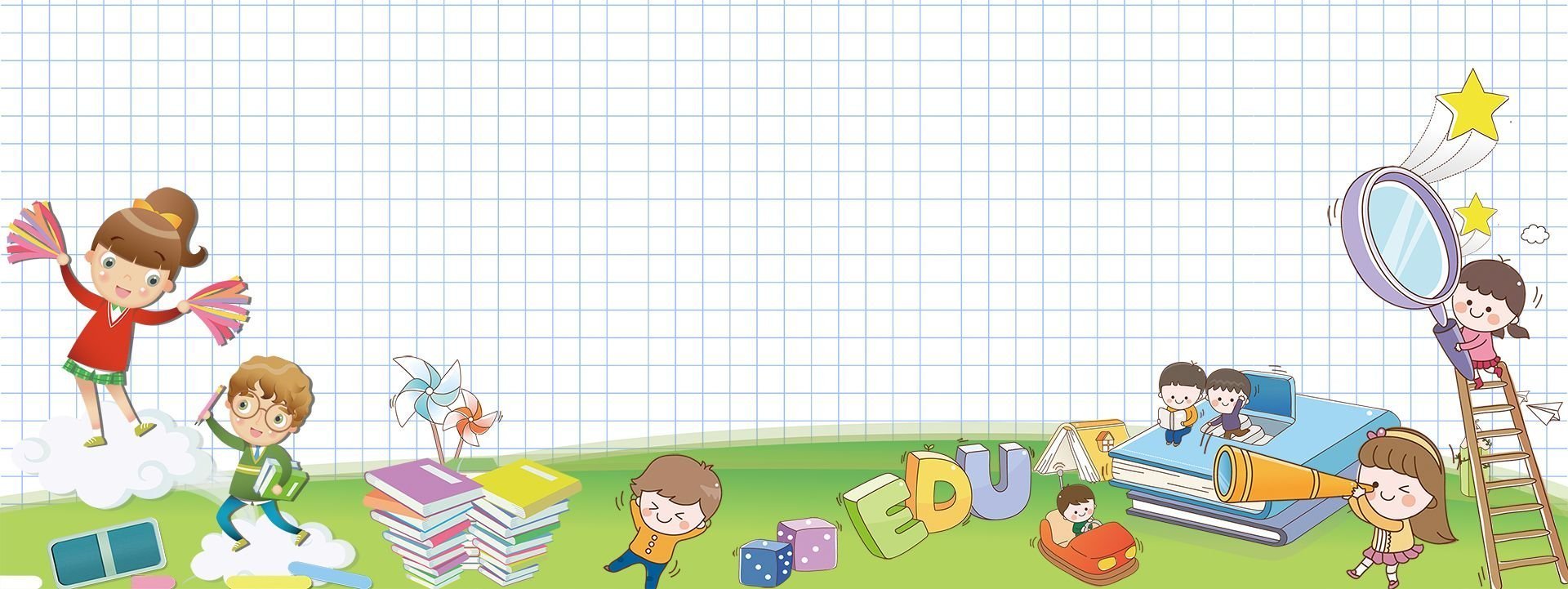 Коллекционирование
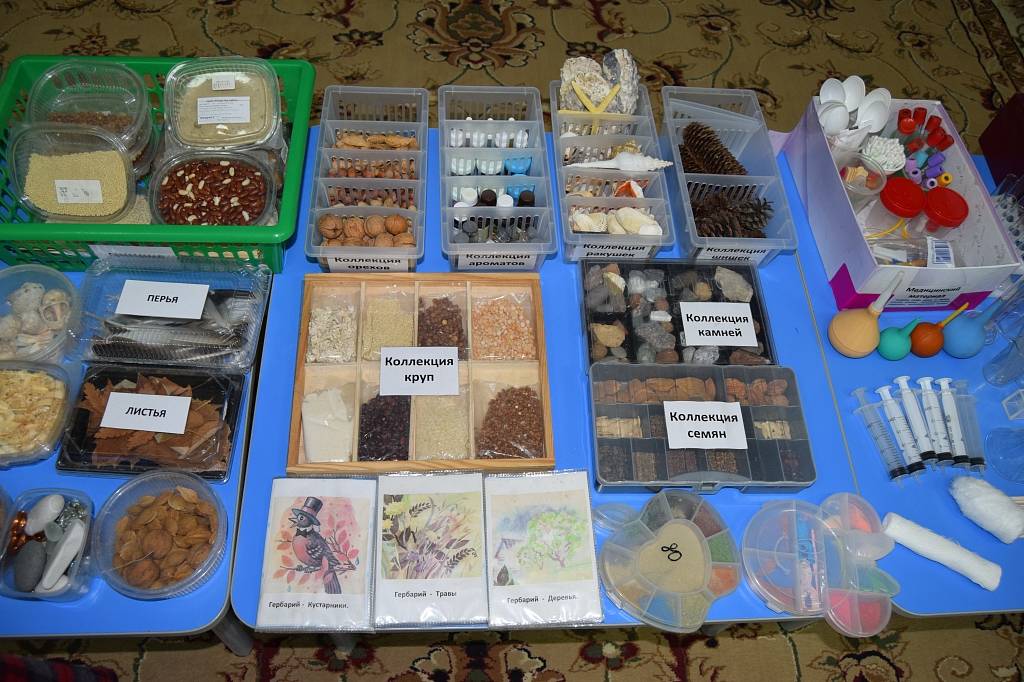 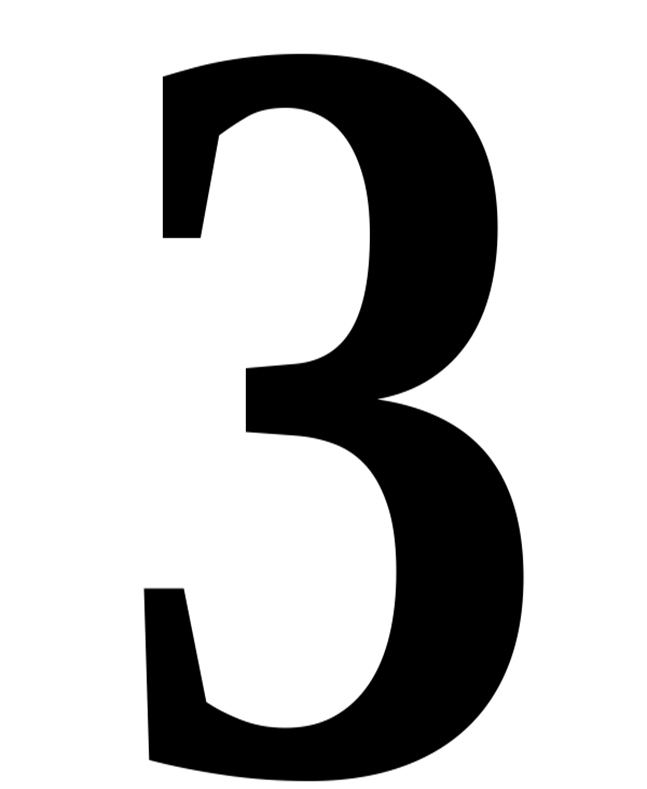 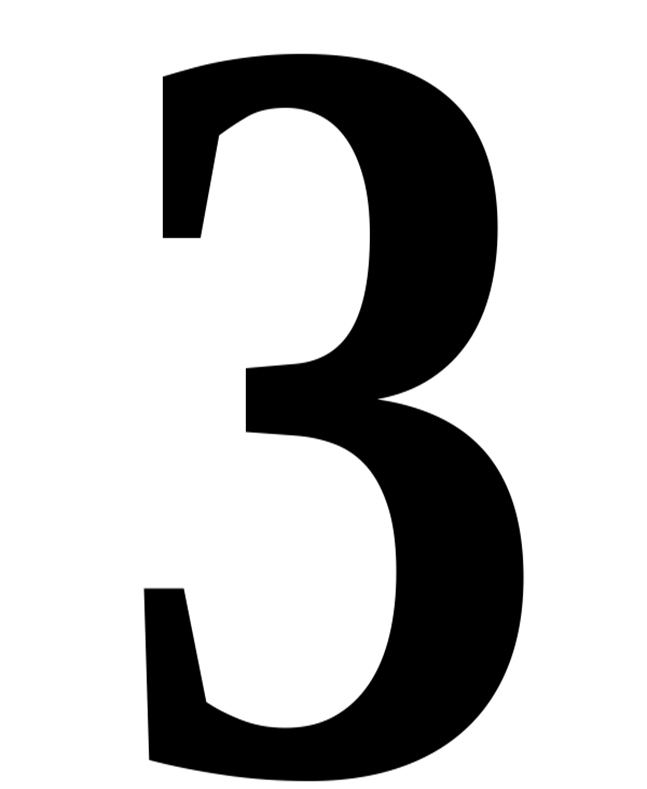 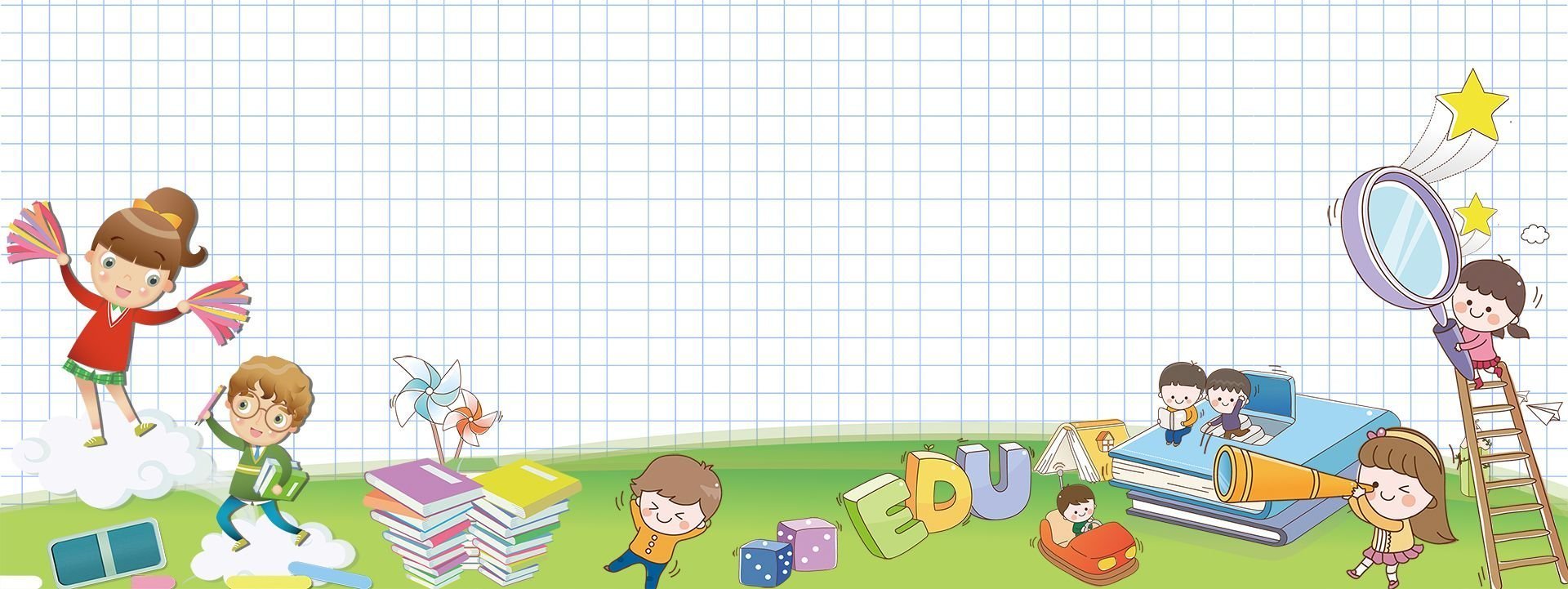 ТРИЗ
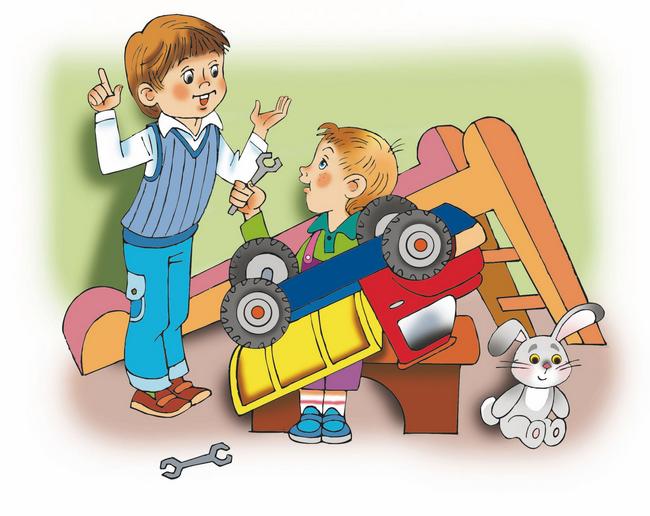 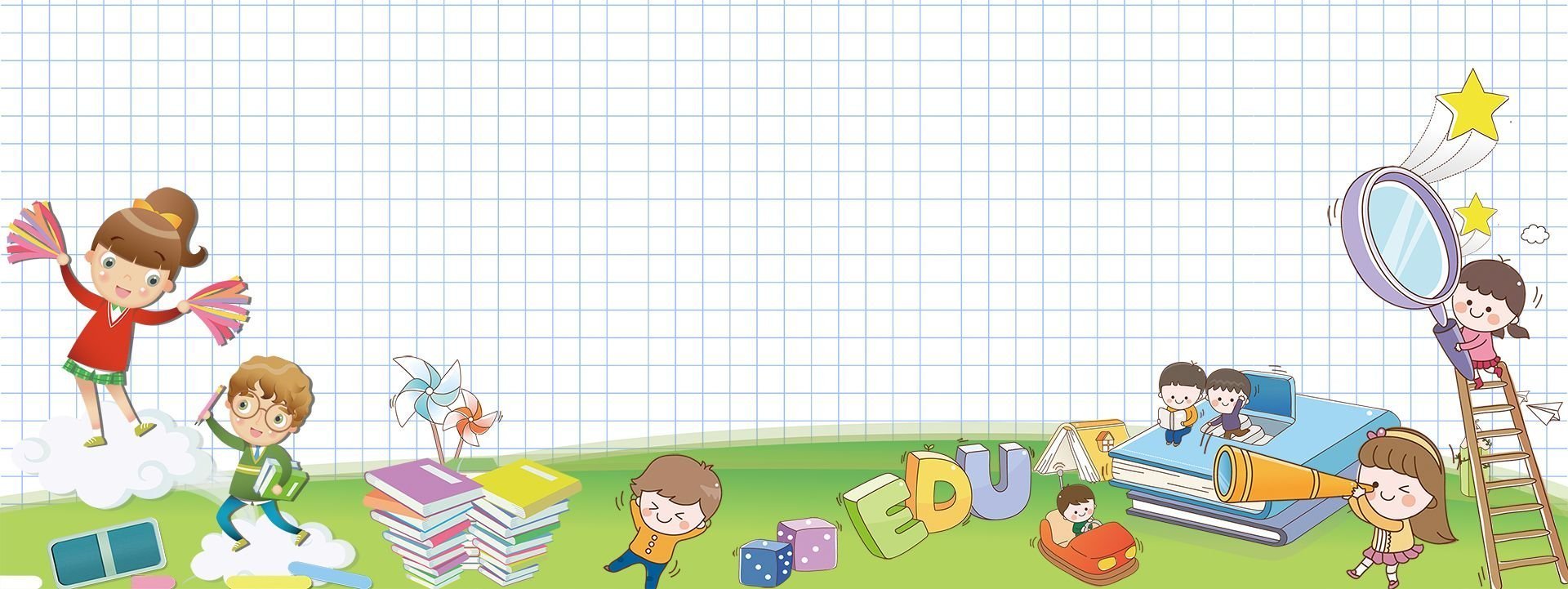 «Погружение» в краски, звуки, запахи природы
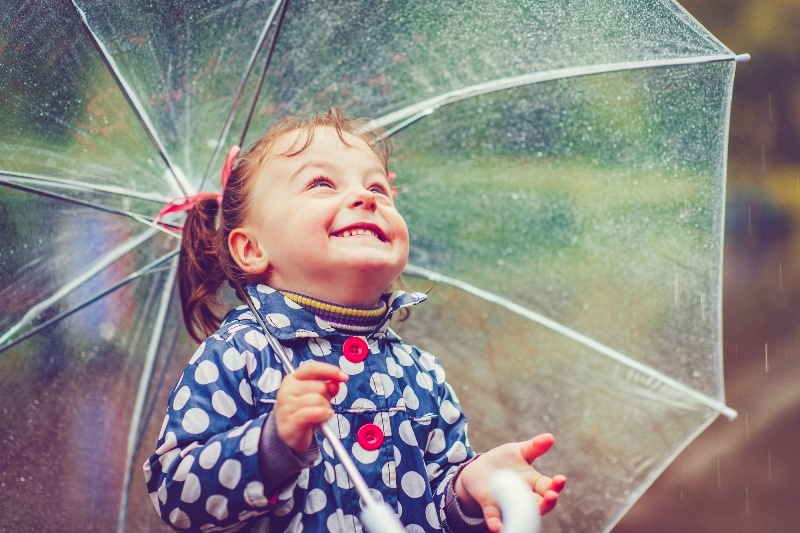 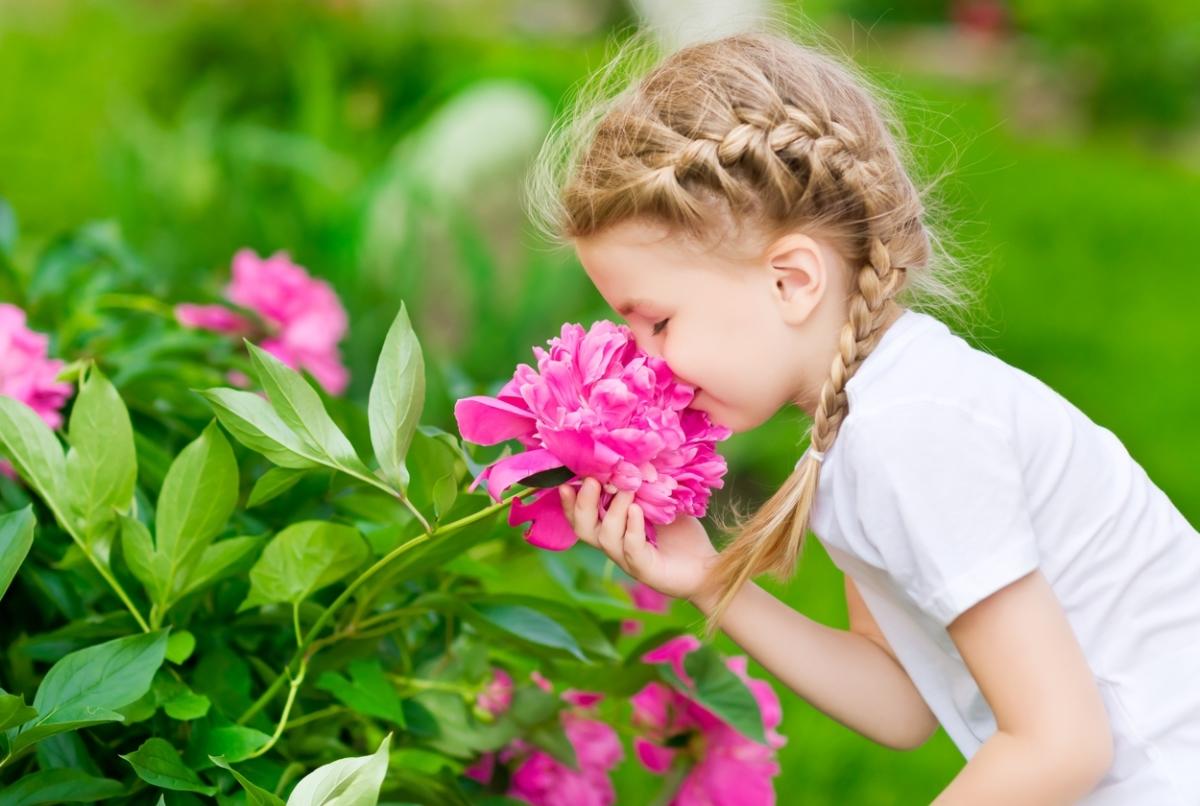 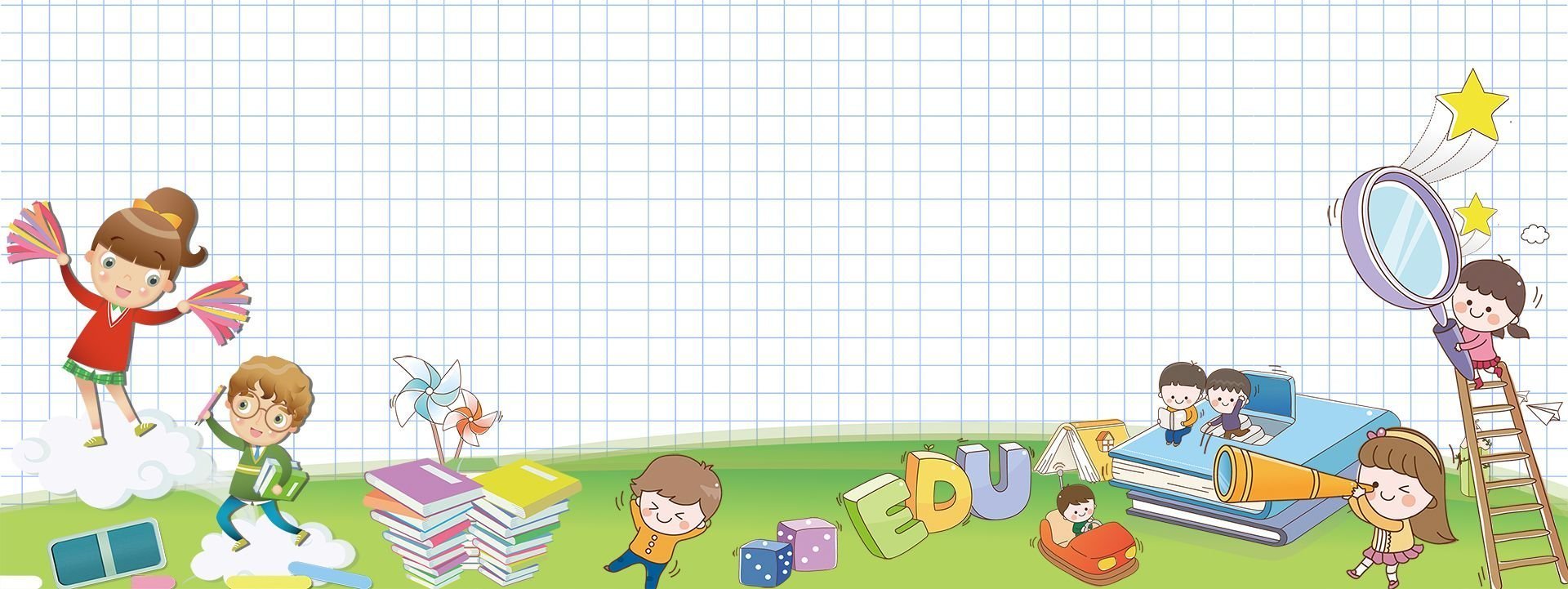 Трудовые поручения
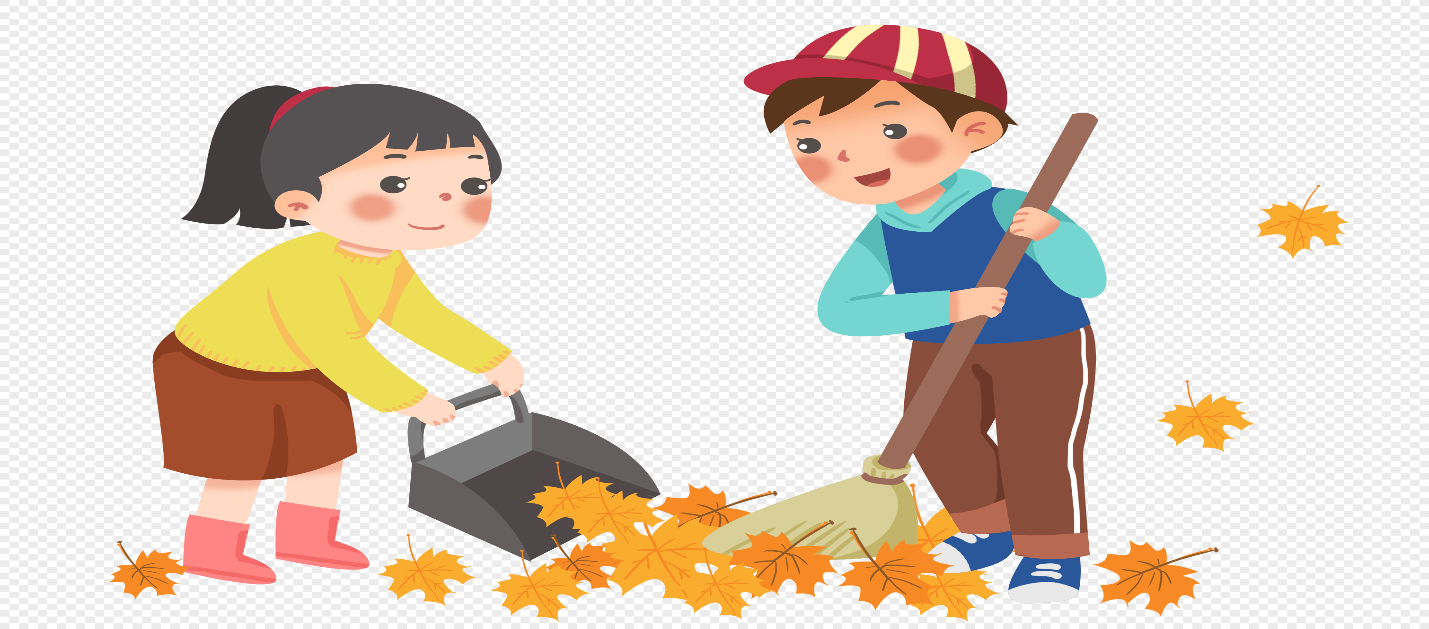 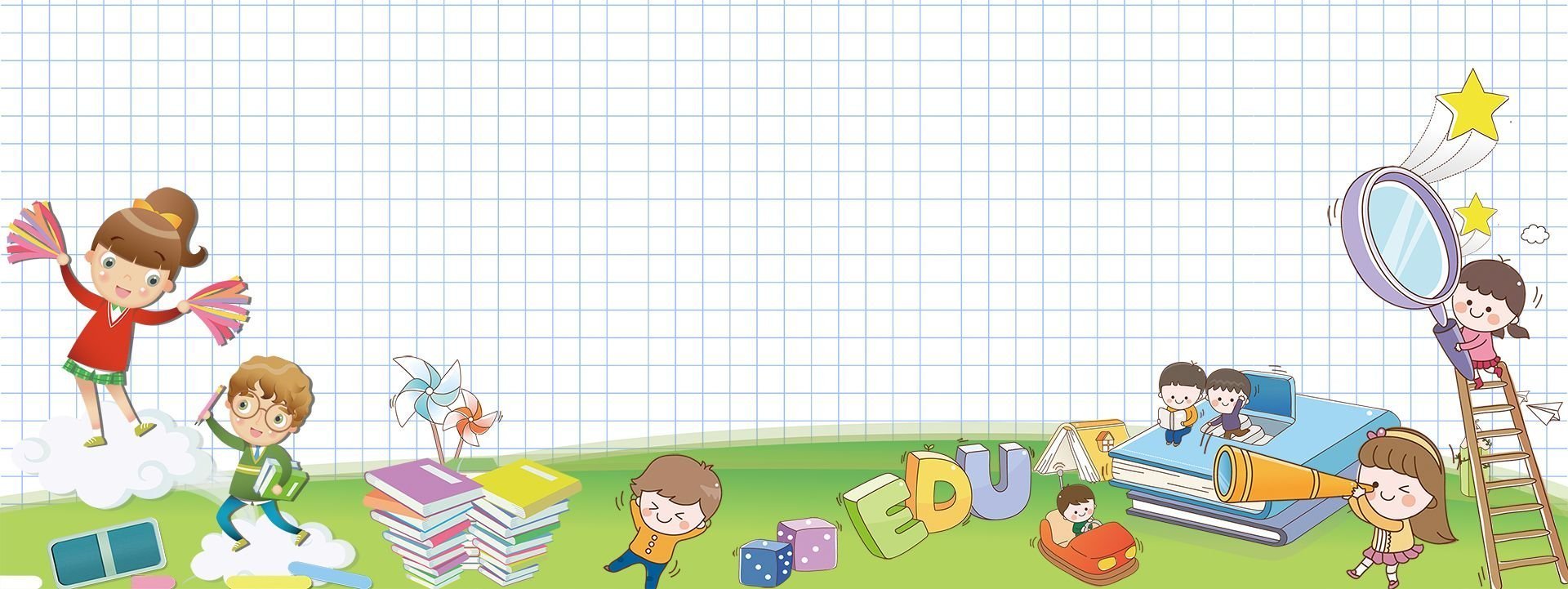 Дидактические игры, обучающие и игровые ситуации
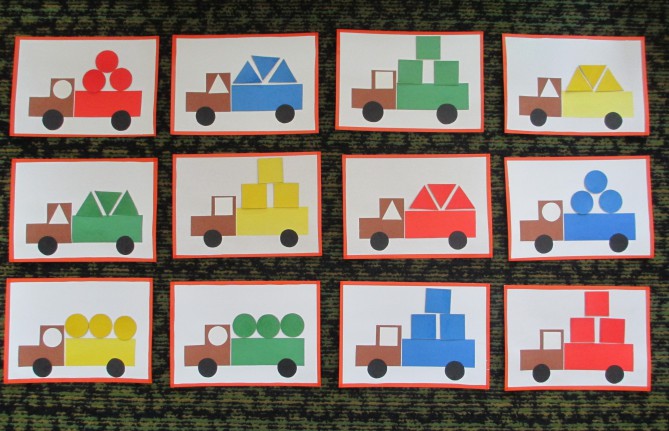 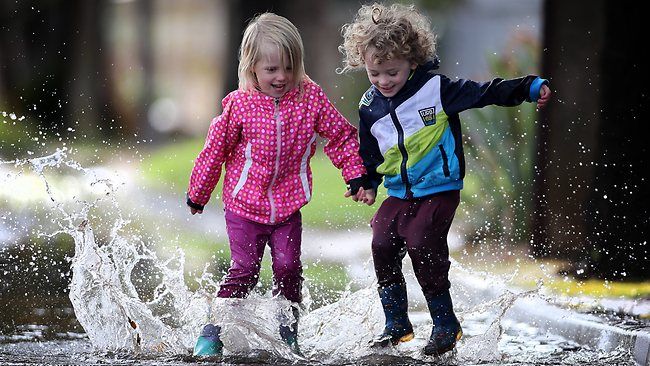 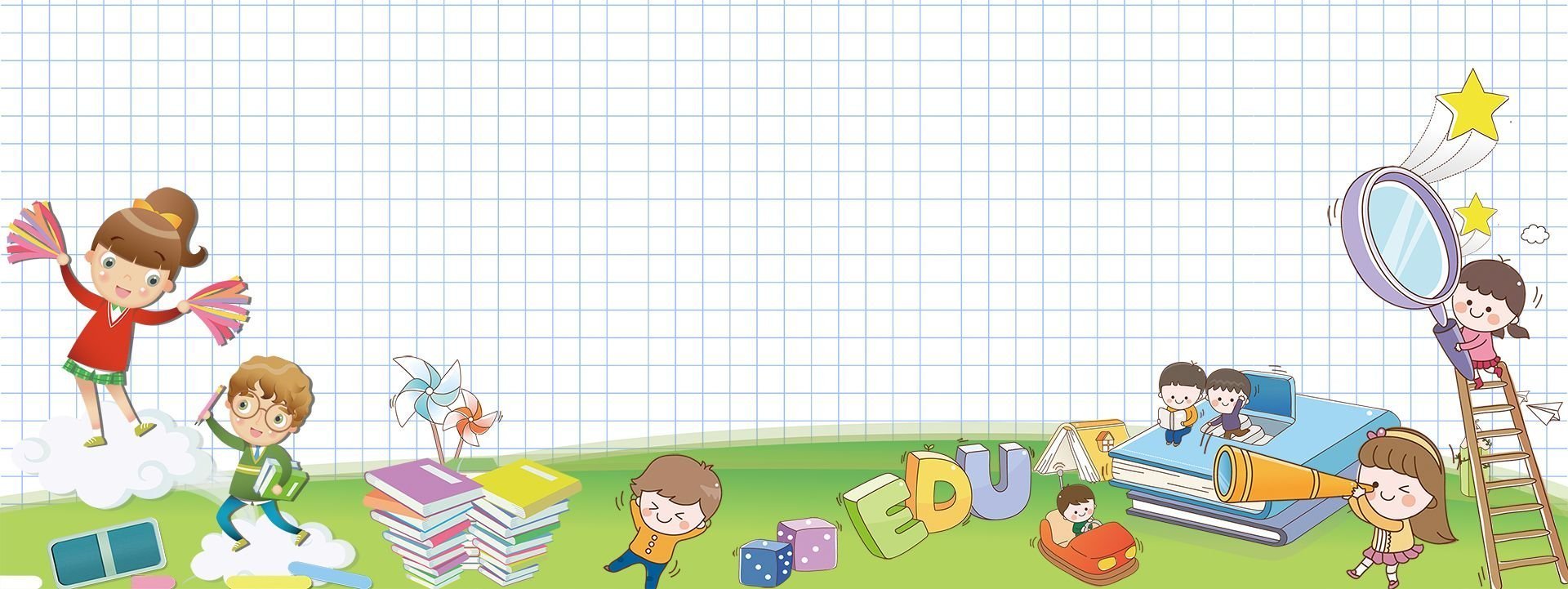 СПАСИБО
ЗА
ВНИМАНИЕ